1848-1849
Nemzeti identitás és forradalom
Nemzeti identitás
Etnikum – nemzet
Egymáshoz tartozás romantikája
Előzmények
“nemzeti párt” – Havasalföld és Moldva
Erdélyi Iskola – 4. rendi nemzet, történelmi jog
Magyaroknál - reformkor
Nemzetállamok létrehozásának vágya
Egyesüléssel vagy kiválással
Német, olasz, magyar, román, lengyel, stb.
Konfliktusok forrása
Vegyes térségekben – főleg Erdély
1848 – a népek tavasza
Forradalmi megmozdulások egész Európában
Feudalizmus helyett polgári, liberális értékek megjelenése
Társadalmi kérések
Egyenjogú társadalom: jobbágyok – földesurak
Gazdasági kérések
Földosztás, kereskedelem
Nemzeti kérések
Nemzetállam
Egységes szimbólisztika
Három színű zászló, kokárda
Forradalmi hősők...
Lehetőségek és hangsúlyok
Moldva
Mérsékelt kérések megfogalmazása
Havasalföld
Radikális változások életbe léptetése
Erdély
Nemzeti eszme miatt román-magyar szembefordulás
Moldva forradalma
1848. március 27
Iași – 35 pontos kiáltvány 
Petițiune Proclamațiune (Követelés - Kiáltvány)
Fennálló rendszer javított formában mükődjön tovább
Gyors meggfékezése a forradalomnak
Mihail Sturdza uralkodó elrendeli a vezetők letartóztatását
Június: orosz cári csapatok bevonulása
Moldvai forradalmárok (M. Kogălniceanu, Al.I. Cuza, C. Negri, Al. Russo) más térségekben
Letartóztatásból megszökve radikális követelések
Brassó – Prințipurile noastre pentru reformarea patriei (Elveink a haza megreformálására)
Cernăuți – Dorințele partidei național din Moldova (A moldvai nemzeti párt óhajai)
Mindkettő tartalmazza Havasalföld és Moldva egyesülésének az óhaját
Havasalföld forradalma
Francia hatás
Radikális megoldás – köztársasági modell
Forradalmi Bizottság szervezésében
Islaz – 1848. június 9: Islazi Kiáltvány
22 pontos program-nyilatkozat
Parasztok felszabadítása, földosztás
Jogegyenlőség 
Orosz védnökség megszűntetése, ország függetlensége
Forradalmi Kormány megalakulása
Neofit metropolita, Nicolae Golescu, Nicolae Bălcescu, C.A. Rosetti, I.E. Rădulescu
Forradalmi rendelkezések sora
Bojári rangok eltörlése
Nemzeti trikolór (piros-sárga-kék) bevezetése
Polgárőrség, nemzeti hadsereg szervezése
Cenzúra eltörlése
Havasalföldi forradalom leverése
Két lépésben:
1. - orosz cári felszólításra török intervenció
Forradalmi kormány átnevezése helytartótanáccsá
Alkotmánytervezet Isztambulba kerüljön felterjesztésre
Oroszok szerint túl enyhe lépések
2. - újabb orosz felszólításra a második török intervenció
Fuad Effendi pasa – 1848. szeptember 13 – Bukarest
Dealul Spirii – összecsapások, török győzelem
Forradalmárok emigrációba
Forradalmi tervek képviselete Erdélyben, majd külföldön
Erdély forradalma – kezdeti félreértések
Magyar forradalom és román törekvések
A magyar forradalmi változások üdvözlése
Román nemzeti kérések 
Kulcskérdés: Unió

1848. május – Balázsfalva – Petiția Națională (Nemzeti Kiáltvány)
Társadalmi és gazdasági kérések – hasonlóak a magyar programhoz
Egyenjogúságot a románoknak -  4. rendi nemzet – a meg nem értés forrása
Hűség a császárhoz
Magyar-román ellentétek erősödése
Kolozsvári országgyűlés elfogadja az Uniót
Román forradalmi sereg megszervezésének elkezdése
Erdélyi polgárháború 1848-1849
1848. október – második balázsfalvi gyűlés
Unió érvénytelenségének kimondása
Osztrák alkotmány érvényessége
Magyar forradalommal szembe katonai ellenállás – Avram Iancu
Megbékélési próbálkozások
Nicolae Bălcescu közvetítései
Ioan Dragoș bihari képviselő Kossuth Lajos nevében Avram Iancuval – 1849. május
Hatvani Imre meghiúsítja
1849. július 14 – Szeged – Project de pacificare (Megbékélési tervezet)
Kossuth Lajos – Cezar Bolliac – Nicolae Bălcescu
Túl késő: 1849. augusztus 13 – osztrák-orosz intervenció, Világos - fegyverletétel
Forradalmak leverése után
Havasalföld és Moldva
Szervezeti Szabályzatok rendszerének visszaállítása
Balta-Liman-i szerződés - 1849 
Konzervatív visszarendeződés orosz-török felügyelet mellett
Orosz és török beavatkozás joga 7 évig
Fejedelemválasztás jogának visszavonása
Ad-hoc gyűlések nagybojárságból és klérusból
Erdély
Neoabszolutizmus bevezetése
Bécsi udvar a román forradalmárok kéréseit sem teljesítette
Kivétel: 1854 – görög katolikus püspökség érseki (metropolita) rangra emelése
A téma kapcsán olvassátok el a tankönyv következő oldalait:
32
65
70
76
95
119
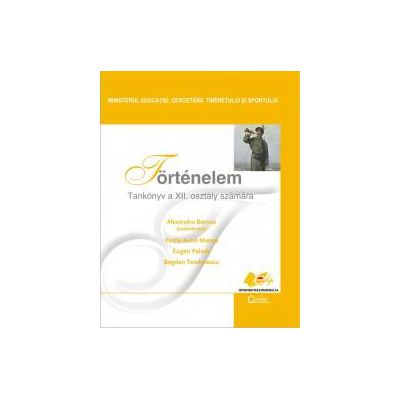